Lubbock Retail Integration Task Force – LRITFmarch 5th, 2024
Chris Rowley     Michael Winegeart     Sheri Wiegand
Final Transition Timeline
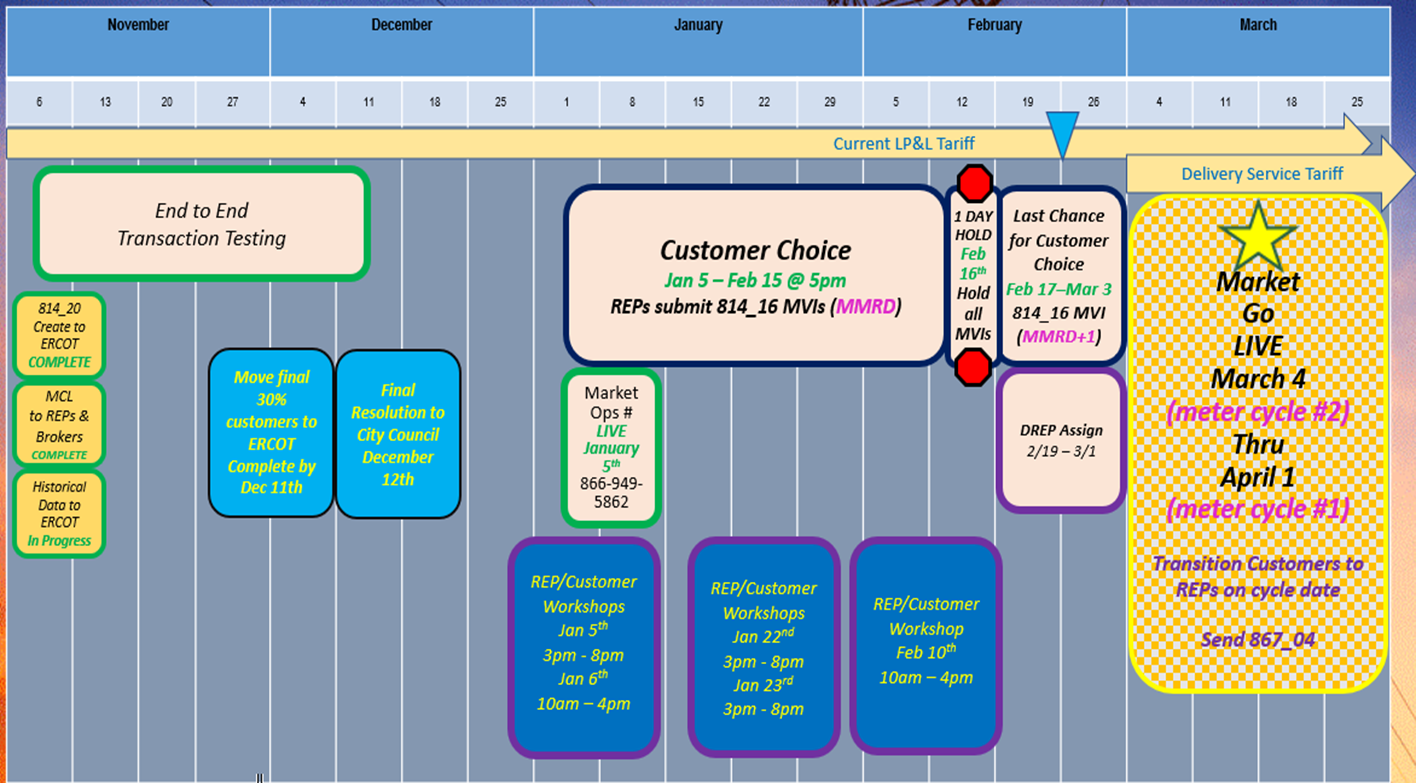 20XX
PRESENTATION TITLE
2
LRITF meetings	2/6/24	2/20/24
The Task Force reviewed the following:

Customer Choice Transaction Status – with the impending start of the DREP Assignment period, choice transaction totals were been presented:  2/6 ~33,700 enrollments, 2/15 ~ 70,000 enrollments.  DREP Assignments = 37,730 ESIs.  As of 2/20 ~9500 CSA counts and growing rapidly. 
DREP & Choice MVIs logic – stacking logic reviewed for DREP with MMRD and Choice transaction with MMRD+1 day post 2/15 for choice to trump DREP assignment.
Elimination of DG rate – LP&L have chosen to eliminate the residential and secondary < 10 kW Distributed Generation rate classes.  All ESIs will move to the appropriate rate class via an 814_20 transaction.
Proration of Demand Charges – LP&L’s systems are not set up to prorate demand charges should a customer switch REPs mid-cycle.  REPs may issue Usage & Billing MarkeTraks requesting corrections.
Various Updates:  Shopping Fairs, Winter Storm Uri declaratory order, historical usage request formats, 867 IDR payloads, all bills paid apartments, DNPs, SMT update, transaction processing timing.
Completed Action Items Q&A
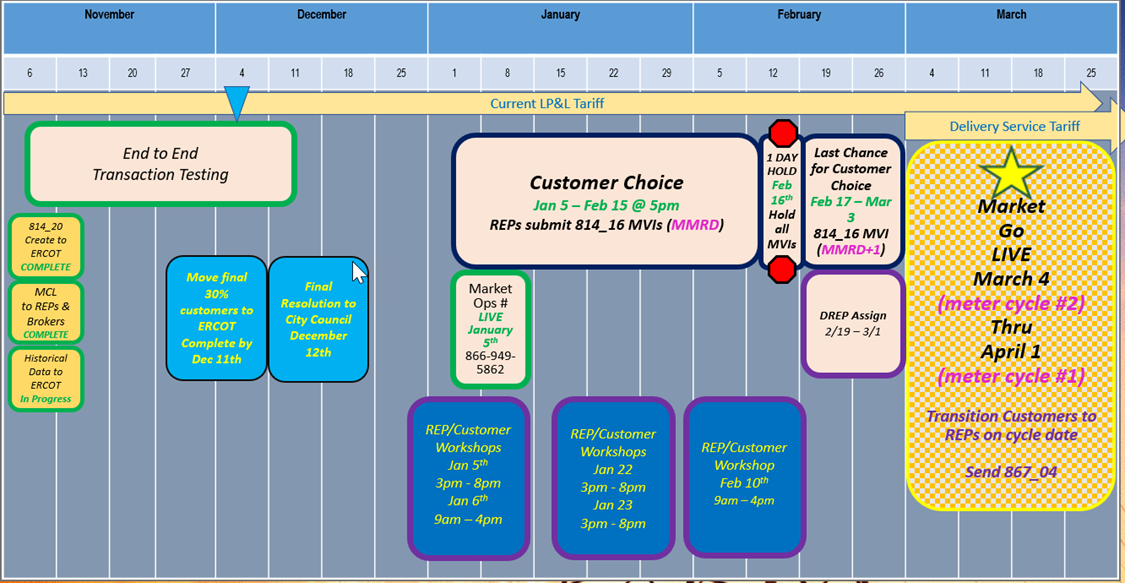 Completed Action Items Q&A
Completed Action Items Q&A
Completed Action Items Q&A
Completed Action Items Q&A
Pro Forma Tariff
Access Agreement
POLR Process
Safety Net Process
Q4 2022
ERCOT Activities:  SAC04s, Load Profiles 
TSDP Activities:  Critical Care, DLFs, Solar/DG, Switch Hold Files, BUSIDDRQ, Call Center, OGFLT, Weather Moratoriums, Proration
LP&L Rates 
Customer Enrollment Process – Detailed Timeline
PUCT Complaint Process / Application of PUCT Rules
Transaction Timelines / TXSET Timelines 
CSA Process
Q1 2023
Q2 2023
ESI IDs in TDSP Extract
RMG Chapter 8 Revisions 
Historical Usage Requests
TDSP AMS Data Practices
Mass Customer Lists
Power to Choose website
Customer Forums/Town Halls
Flight Testing / Bank Testing
Q3 2023
CBCI files 
Default REP Selection Process
DNP Blackout Period
Market Operations Group Established
Tampering Information Process
Smart Meter Texas
Q4 2023
March 2024
GO LIVE – Transition to Competition
Completed
Q3 2023
Q4 2023
Q1 2024
Q4 2024
TIMELINE of Actions
Lritf meeting3/5/2024 @ 1:00PM following RMS
AGENDA ITEMS:
Customer Choice MVI Transaction Status Update– 
MVI counts
CSA counts
DREP Process & Competitive MVIs
Rejections
Inadvertent Gain Process during Transition
Winter Storm Uri Securitization Exemption NPRR
Sample 867 IDR payload
Historical Usage Requests – LOA Form Change
Updated Tariff
Elimination of DG rates
Street Light Rate Change
Franchise Fee
EPS Meters
Open Discussion
10